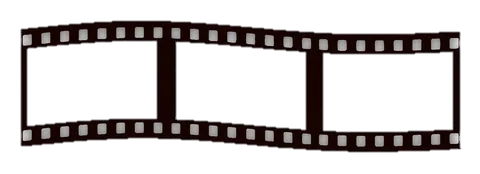 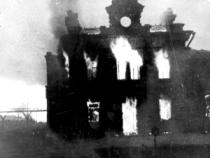 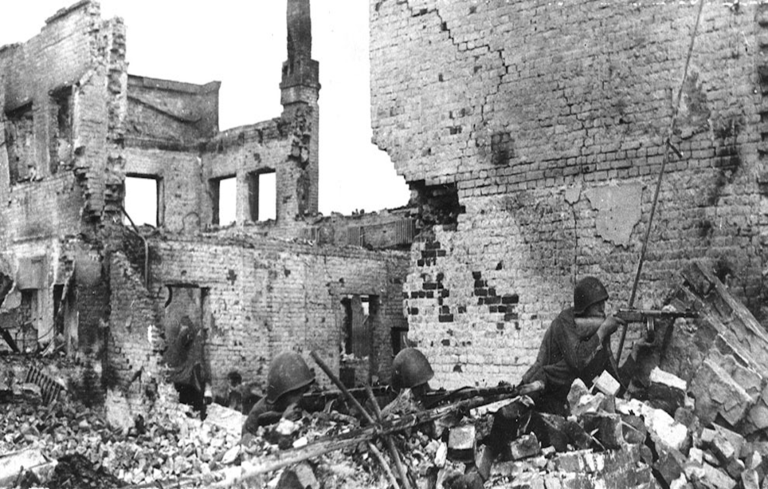 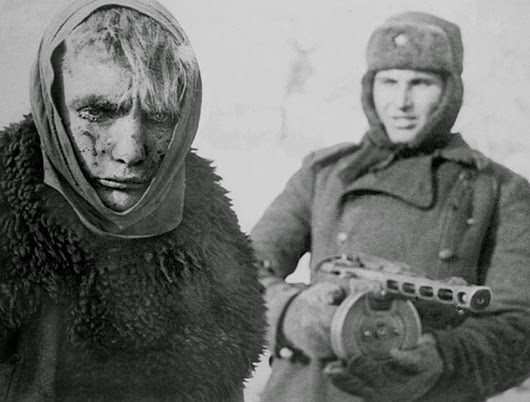 КВЕСТ
 ПО СТАЛИНГРАДСКОЙ БИТВЕ
1 РАУНД
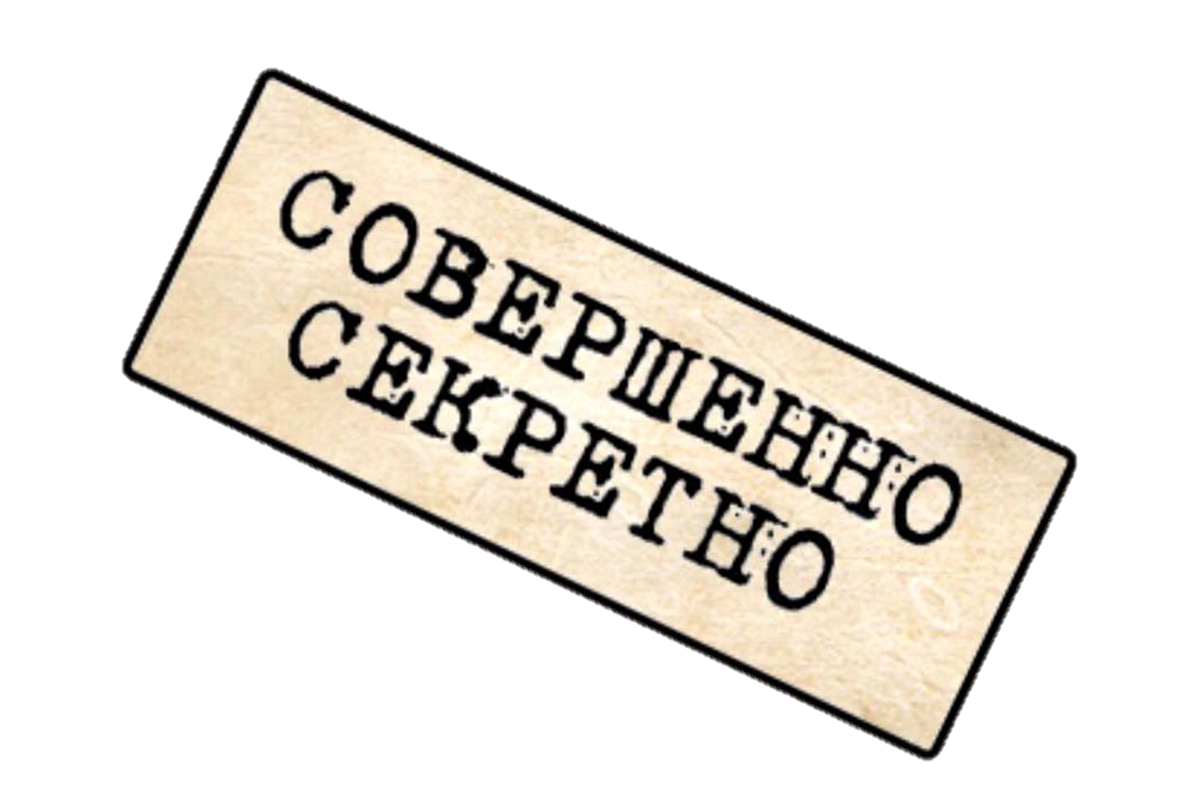 Перехвачены документы немецкого командования. Вам предстоит их расшифровать и определить засекреченные документы о врагах под Сталинградом.
На расшифровку каждого задания дается 1 минута
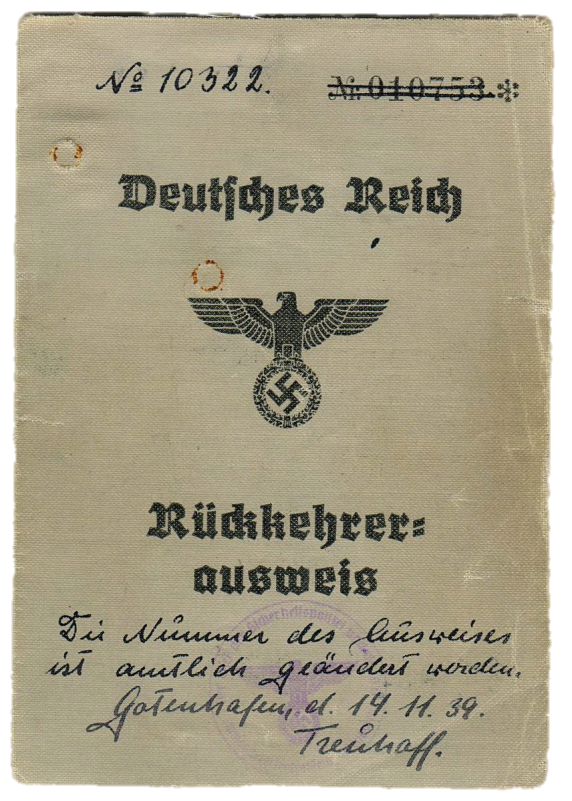 1. Враг под Сталинградом.
Командир 6-й армией Вермахта
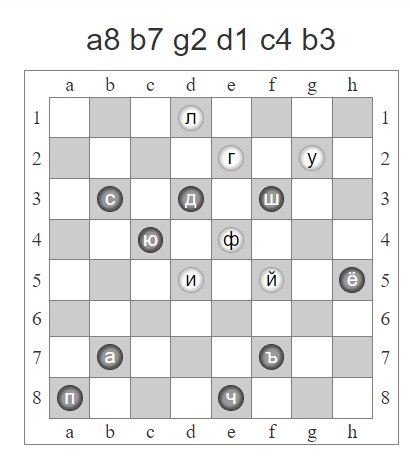 2. Немецкий генерал вермахта во Второй мировой войне, начальник штаба 6-й армии во время Сталинградской битвы
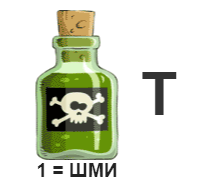 3. Главнокомандующим силами люфтваффе вермахта города Сталинграда, самой долгой и разрушительной бомбардировки в августе 1942 г.
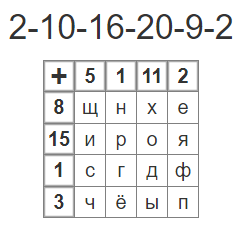 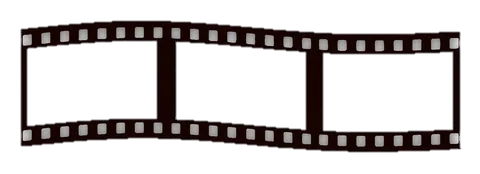 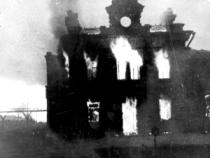 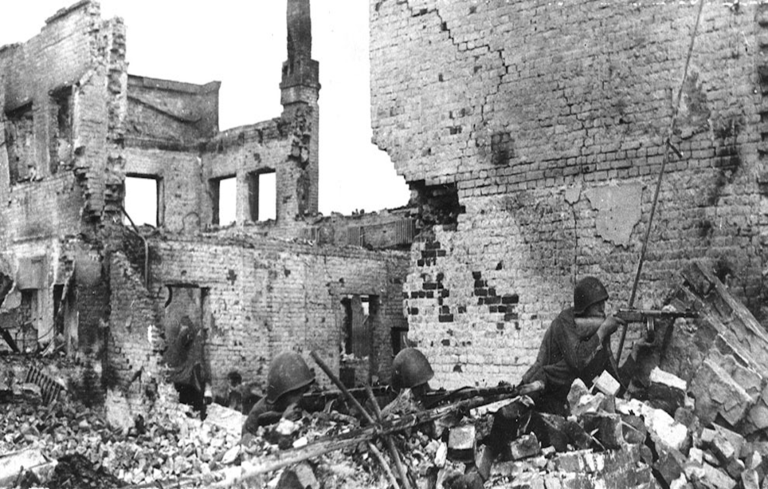 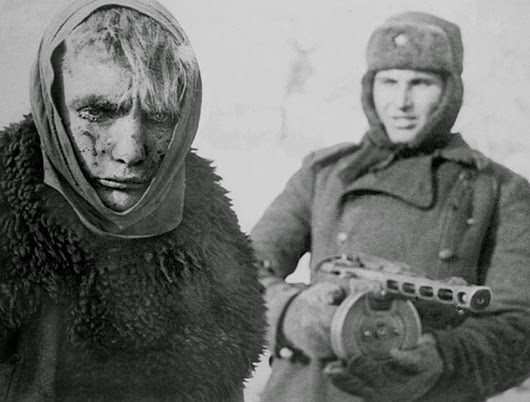 СДАЕМ ЛИСТОЧКИ
ПРОВЕРЯЕМ ОТВЕТЫ
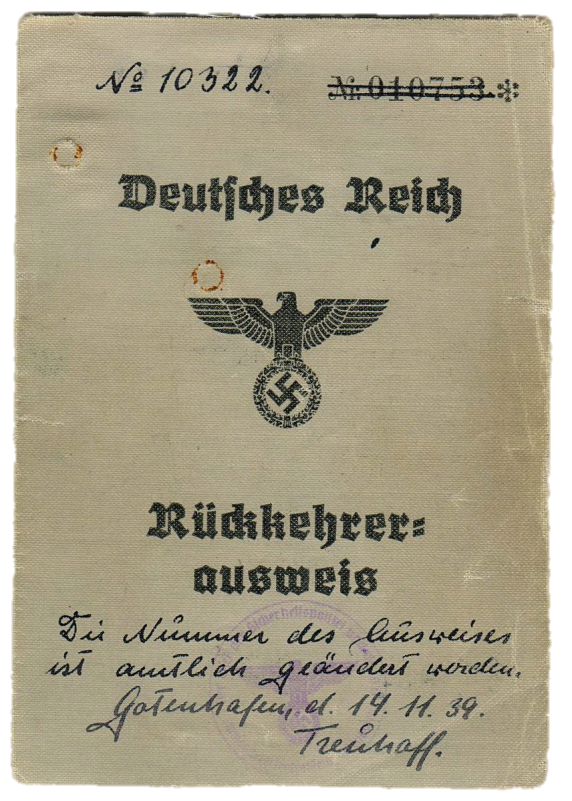 ОТВЕТЫ.

Паулюс
Шмидт
Геринг
1
2
РАУНД
ГЕРОИ СТАЛИНГРАДСКОЙ БИТВЫ
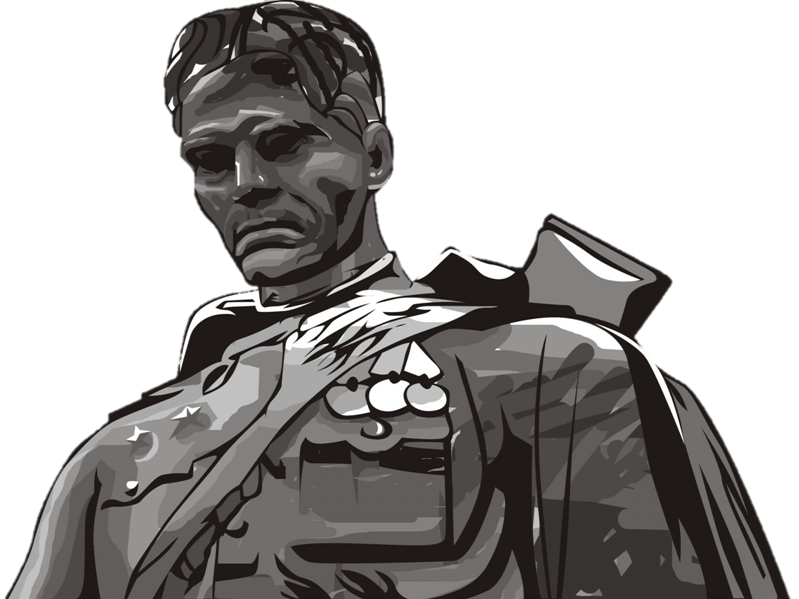 Слова, которые стали своего рода девизом для всех советских солдат, сражавшихся за Сталинград. 
«Для нас, бойцов и командиров 62-й армии, за Волгой земли нет. Мы стояли и будем стоять насмерть!»
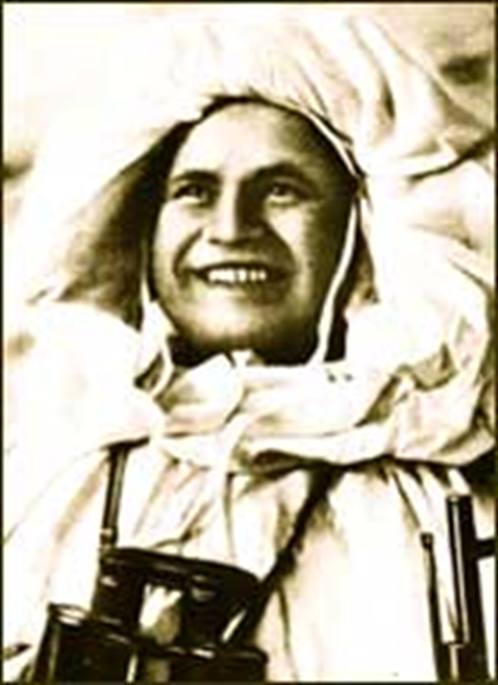 Яков Павлов
Саша Филиппов
Василий  Зайцев
2. «Жди меня и я вернусь, только очень жди…» - эти слова написал своей жене известный советский поэт, отправляясь на битву под Сталинград.  Назовите этого поэта
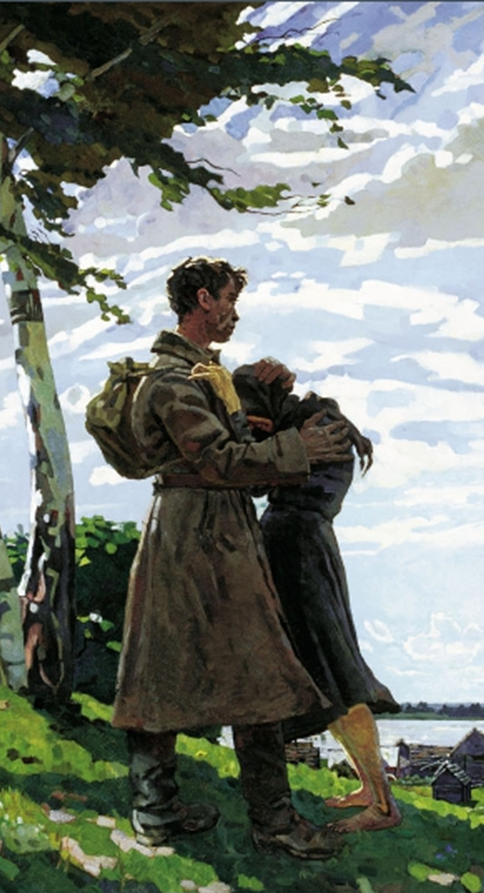 Константин Симонов
Николай Тихонов
Александр Твардовский
3. Когда на Мамаевом кургане в самый напряженный момент боя прекратилась связь, рядовой связист 308-й стрелковой дивизии пошел ликвидировать разрыв провода. При восстановлении поврежденной линии связи, ему осколками мины раздробило обе руки. Теряя сознание, он крепко зажал зубами концы провода. Связь была восстановлен
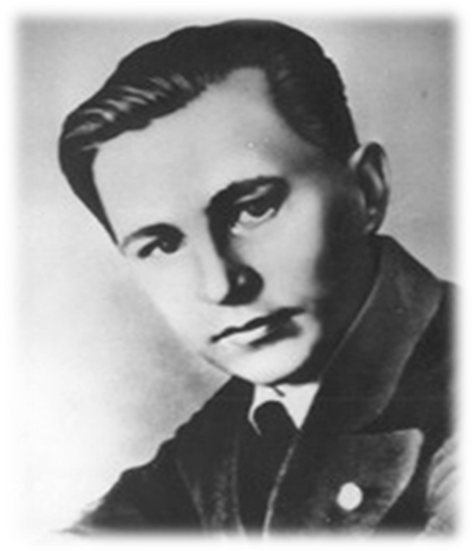 Михаил Паникаха
Василий Чуйков
Матвей Путилов
4. Летчик 629-го авиаполка 102-й авиадивизии ПВО первым совершивший воздушный таран во время Сталинградской битвы.
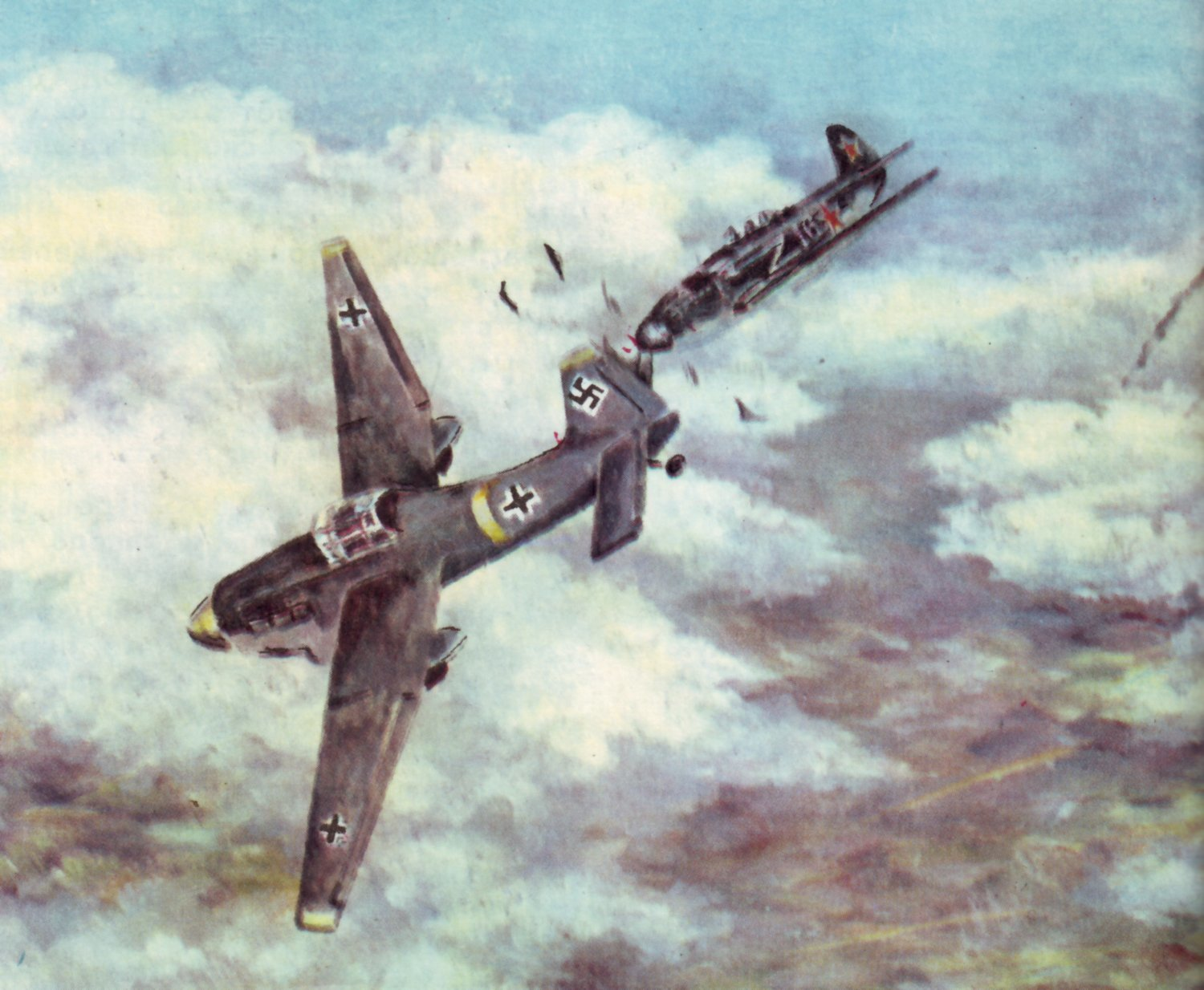 Иван Кожедуб
Александр Попов
Александр Покрышкин
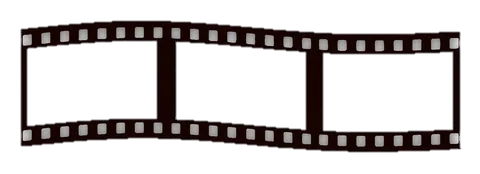 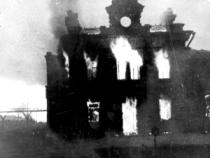 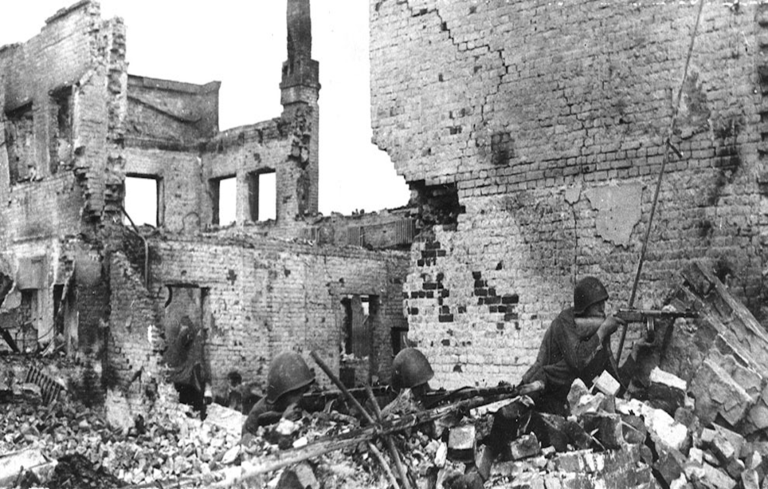 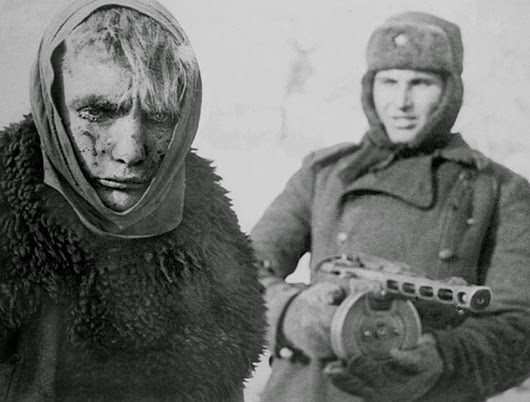 СДАЕМ ЛИСТОЧКИ
ПРОВЕРЯЕМ ОТВЕТЫ
ОТВЕТЫ.

 Василий  Зайцев 
 Константин Симонов
 Матвей Путилов
 Александр Попов
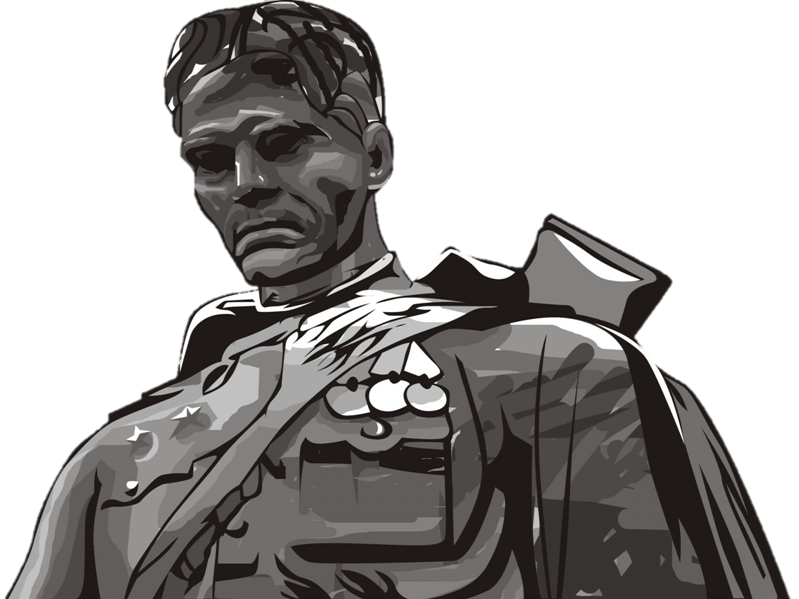 3
2
РАУНД
СТАЛИНГРАД В ЦИФРАХ
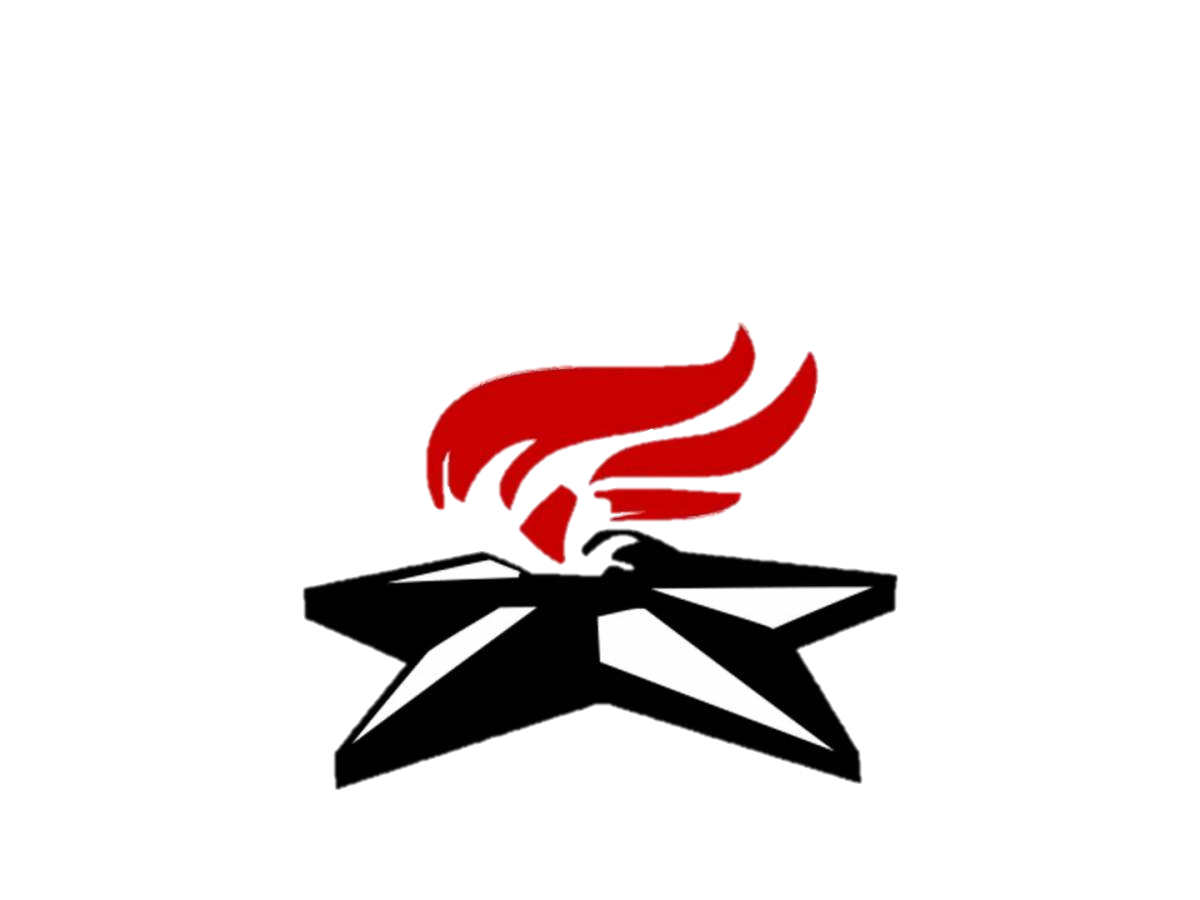 Гитлер хотел овладеть городом за какое время?
7 дней
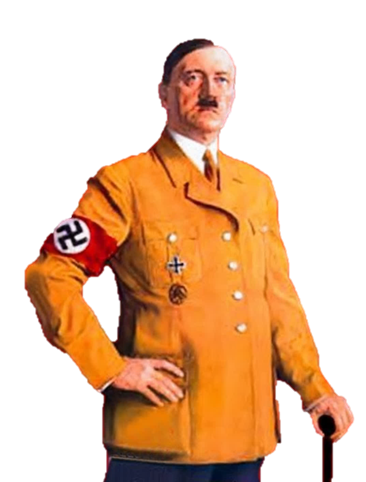 2 недели
1 месяц
2. Военное название Мамаева кургана ?
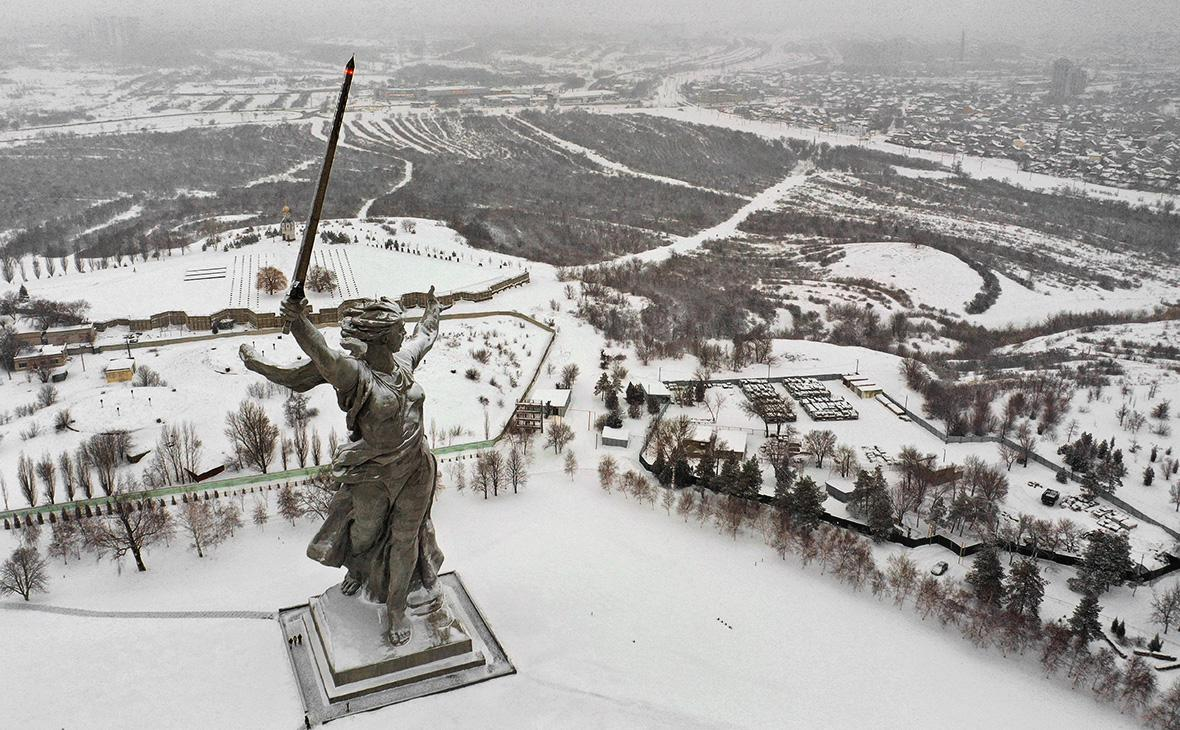 Высота 202
Высота 92
Высота 102
3. Сколько держался дом Павлова в Сталинградской битве?
58 дней
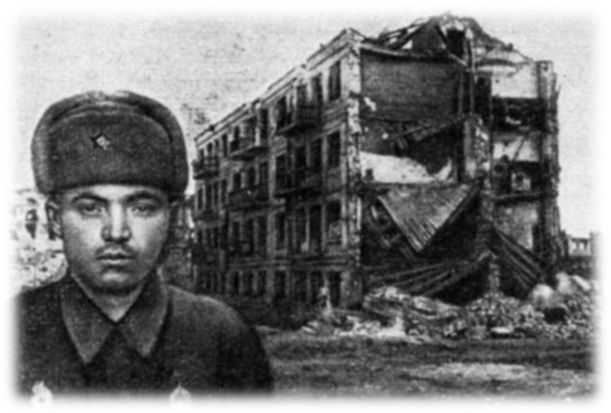 36 дней
97 дней
4. Сколько дней и ночей продолжалась Сталинградская битва?
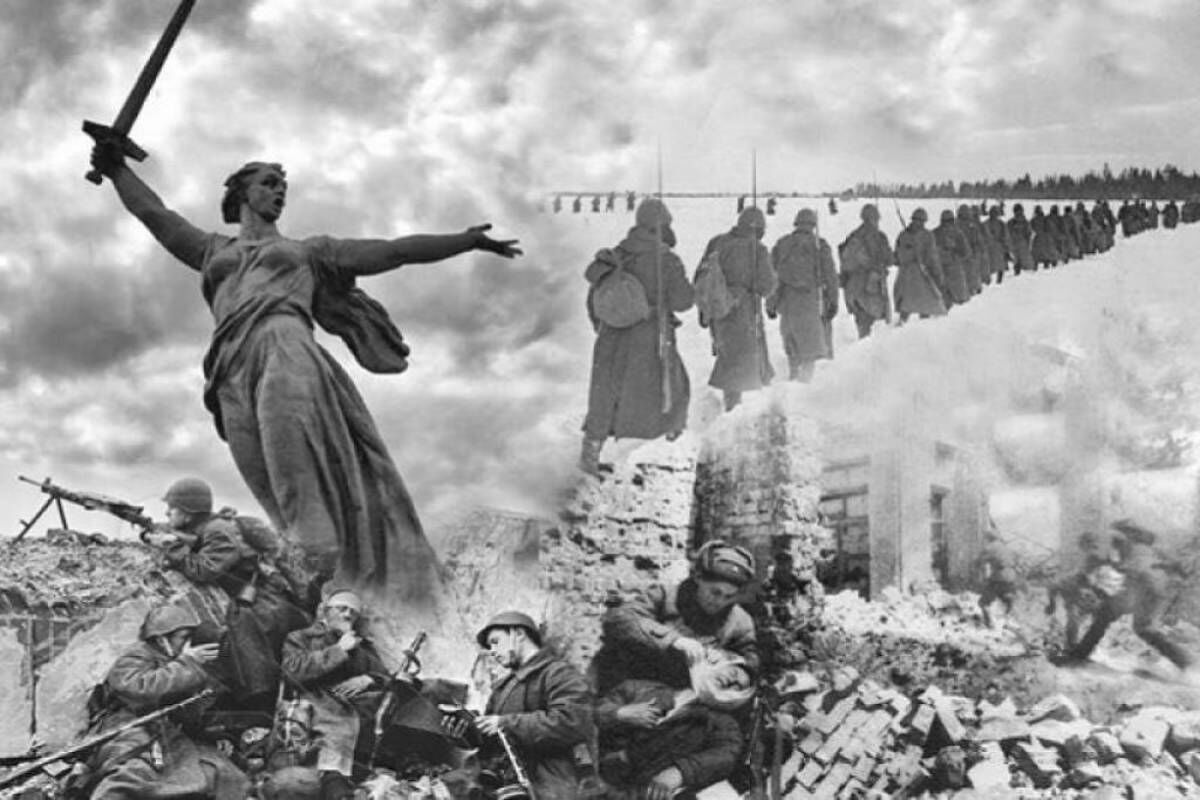 100
200
300
5. Сколько военнопленных было захвачено советскими войска после разгрома  армии Паулюса?
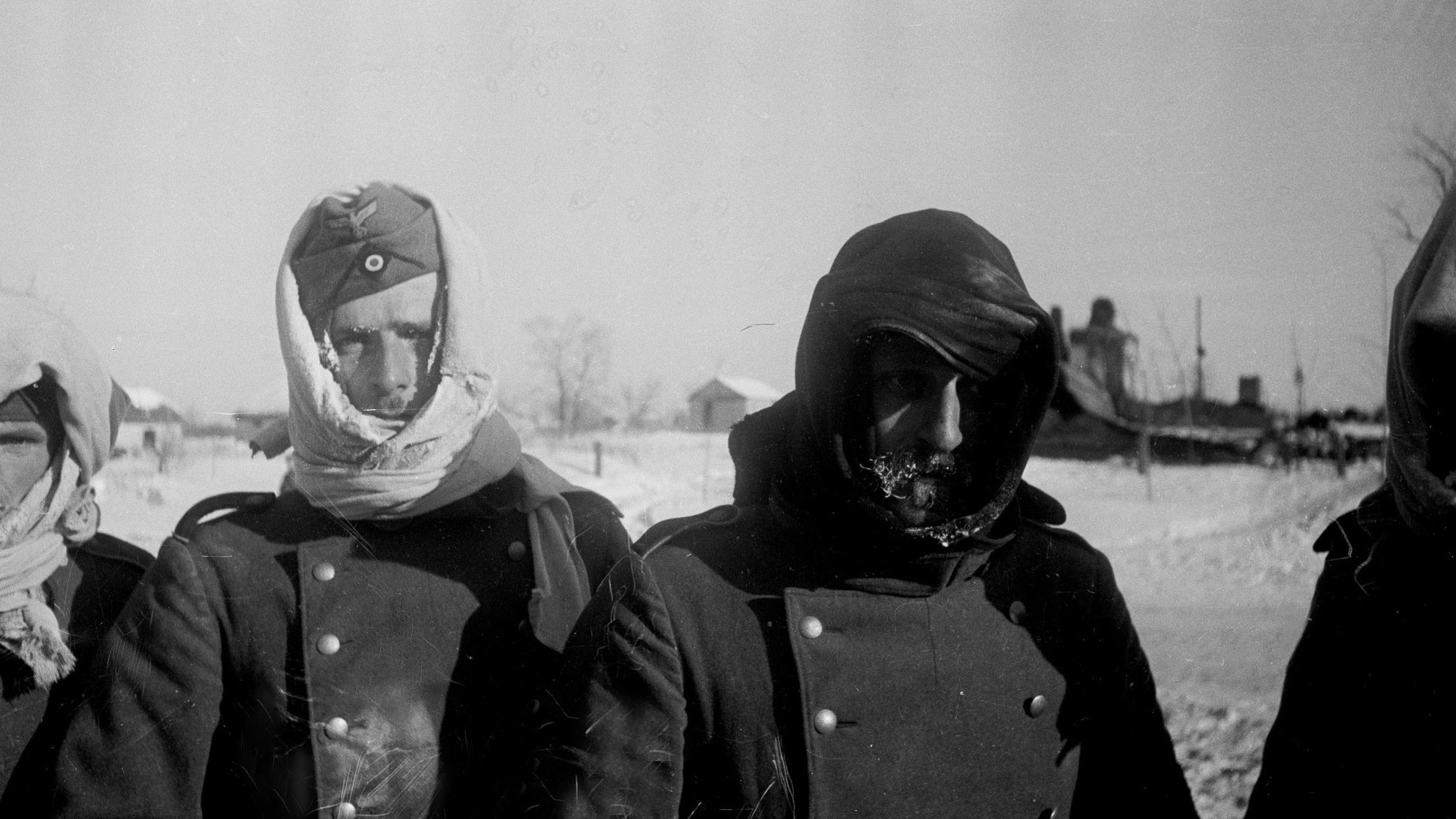 52 тыс.
117 тыс.
91 тыс.
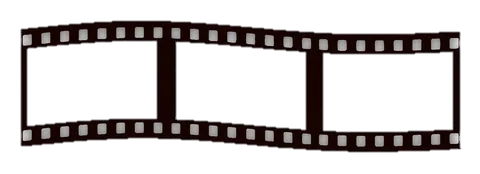 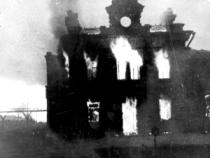 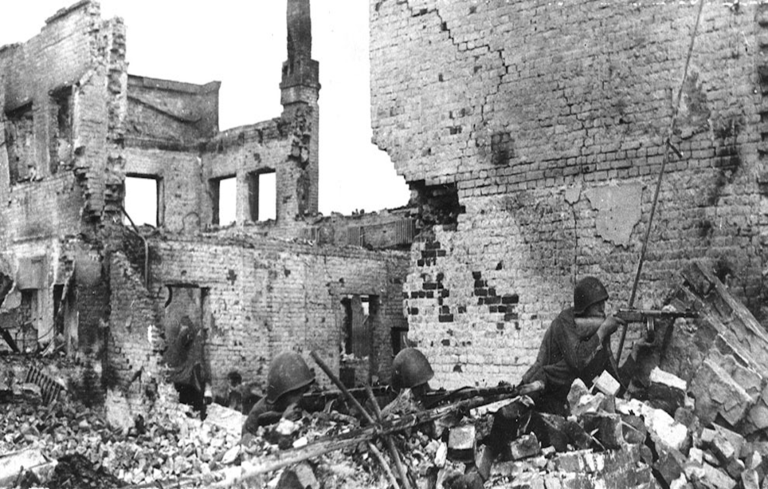 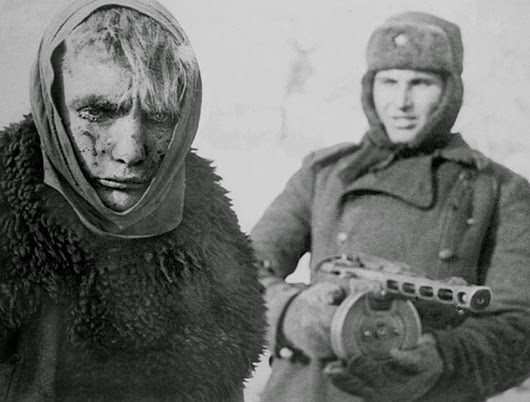 СДАЕМ ЛИСТОЧКИ
ПРОВЕРЯЕМ ОТВЕТЫ
ОТВЕТЫ.

  2 недели
 Высота 102
 58 дней
 200
 52 тыс.
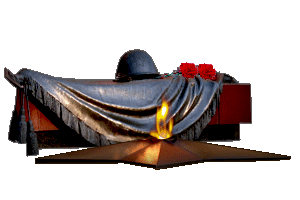 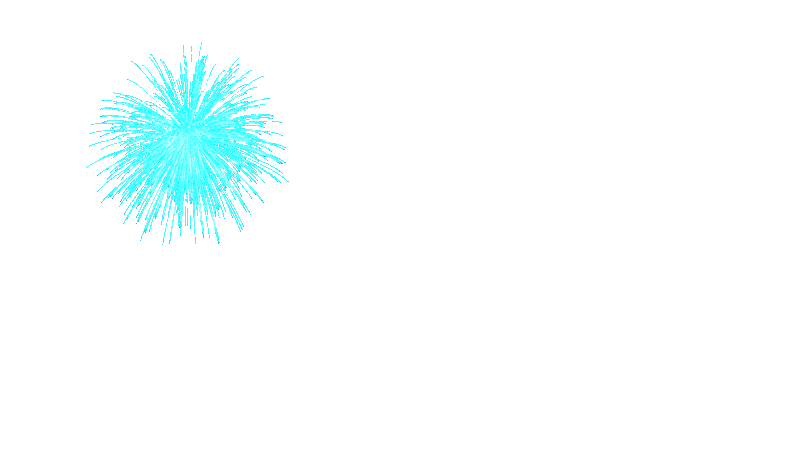 ПОДВОДИМ ИТОГИ
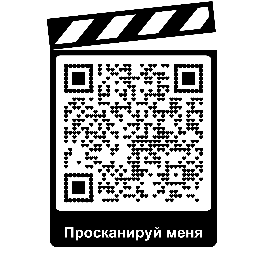